Living as Children of God in the face of a desperate world
Jeremiah 29:1-23
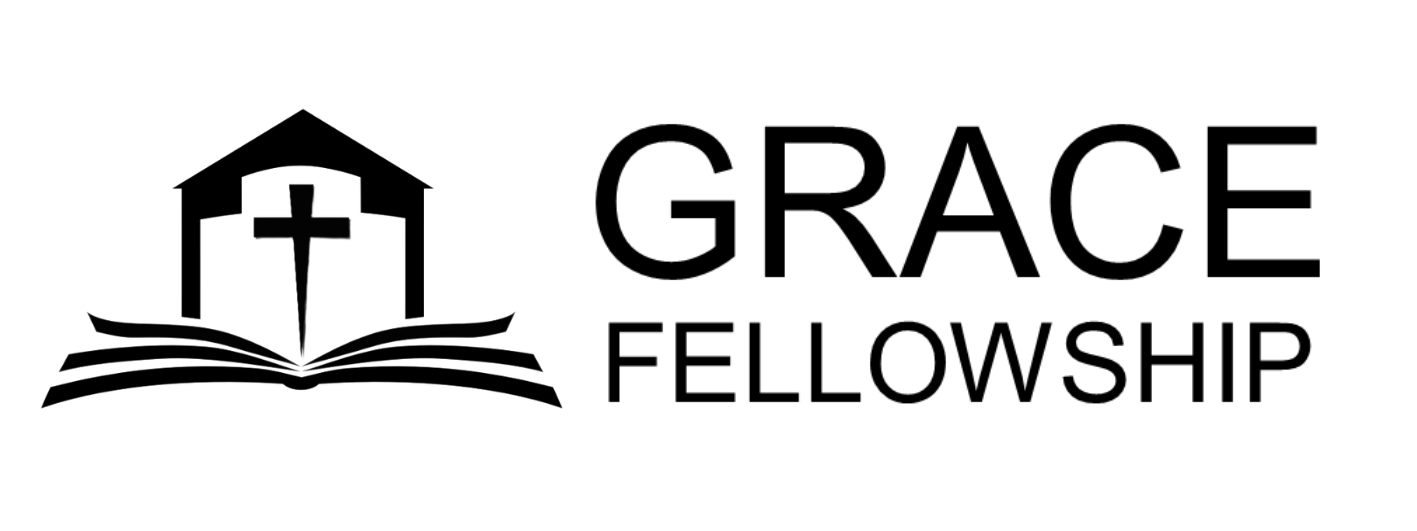 2
Living as Children of God in the face of a desperate world
Introduction (v.1-3)
Living in a desperate world (v.15-23)
Living with a wonderful hope (v.10-14)
Living in a better world (v.4-9)
Application
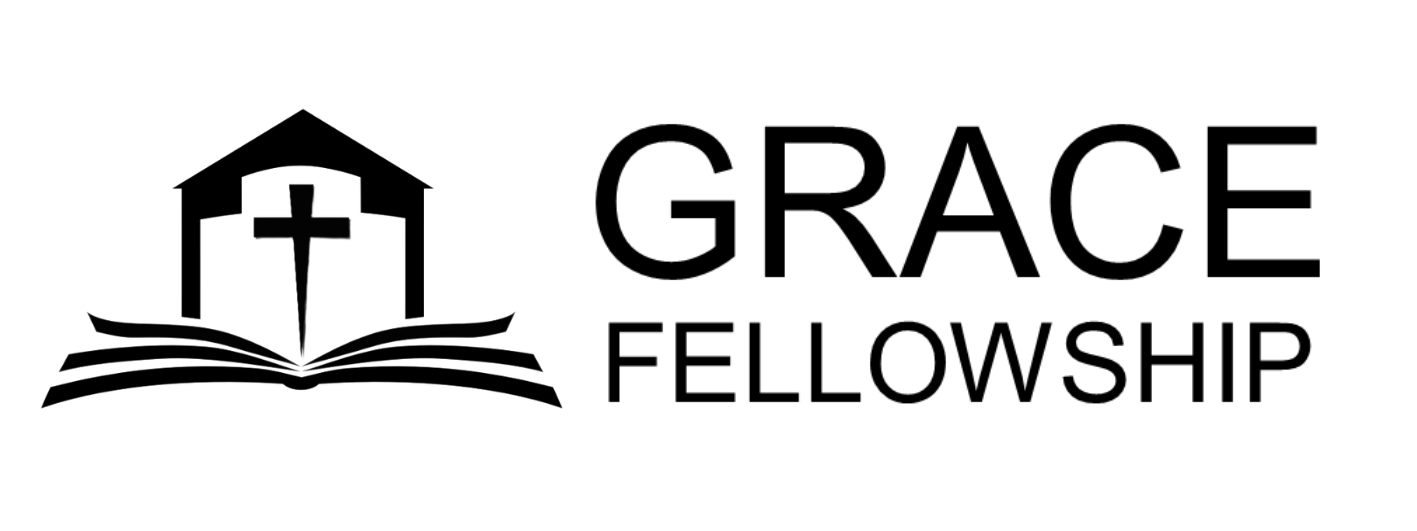 3
Introduction (v.1-3)
How do we measure success?
Success can only be measured in God’s eyes
How good is your radio reception with God?
4
Living in a desperate world (v.15-23)
It is a desperate world
God’s judgement falls because we do not listen to Him
How good is your radio reception with God?
5
Living with a wonderful hope (v.10-14)
God is still speaking!
Promises of hope
 And we know that in all things God works for the good of those who love him, who have been called according to his purpose.  For those God foreknew he also predestined to be conformed to the image of his Son, that he might be the firstborn among many brothers and sisters.  And those he predestined, he also called; those he called, he also justified; those he justified, he also glorified.
(Romans 8:28-30)
6
Living with a wonderful hope (v.10-14)
God is still speaking!
Promises of hope
Conditional on our relationship with God

‘Jesus replied, “Anyone who loves me will obey my teaching. My Father will love them, and we will come to them and make our home with them.’
(John 14:23)
7
Living with a wonderful hope (v.10-14)
God is still speaking!
Promises of hope
Conditional on our relationship with God
This is our hope
‘ What, then, shall we say in response to these things? If God is for us, who can be against us? He who did not spare His own Son, but gave Him up for us all – how will He not also, along with Him, graciously give us all things?  
(Romans 8:31-32)
8
Living with a wonderful hope (v.10-14)
God is still speaking!
Promises of hope
Conditional on our relationship with God
This is our hope
How good is your radio reception with God?
9
Living in a better world (v.4-9)
Love God…love our neighbour!
Settle down and grow!
Pray for the nation’s prosperity!
Tune in to the right station!
How good is your radio reception with God?
10
Application
Recognise the world and its great need for what it truly is
Remember God’s great and precious promises and live with real hope and peace
Respond in seeking God and His glory as we pray for the helpless and hopeless that we live among
‘Now to him who is able to do immeasurably more than all we ask or imagine, according to his power that is at work within us, 21 to him be glory in the church and in Christ Jesus throughout all generations, for ever and ever! Amen.’ (Eph 3:20-21)